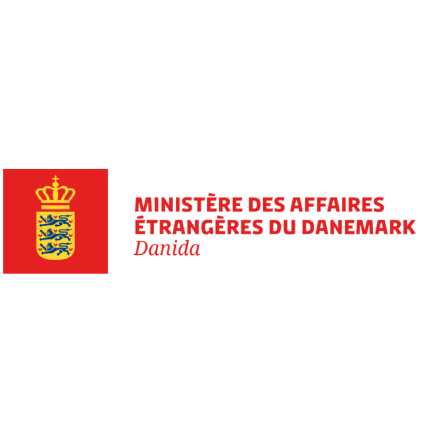 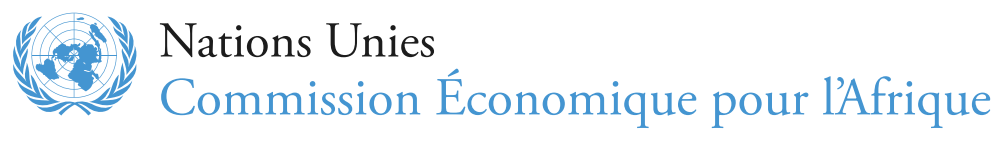 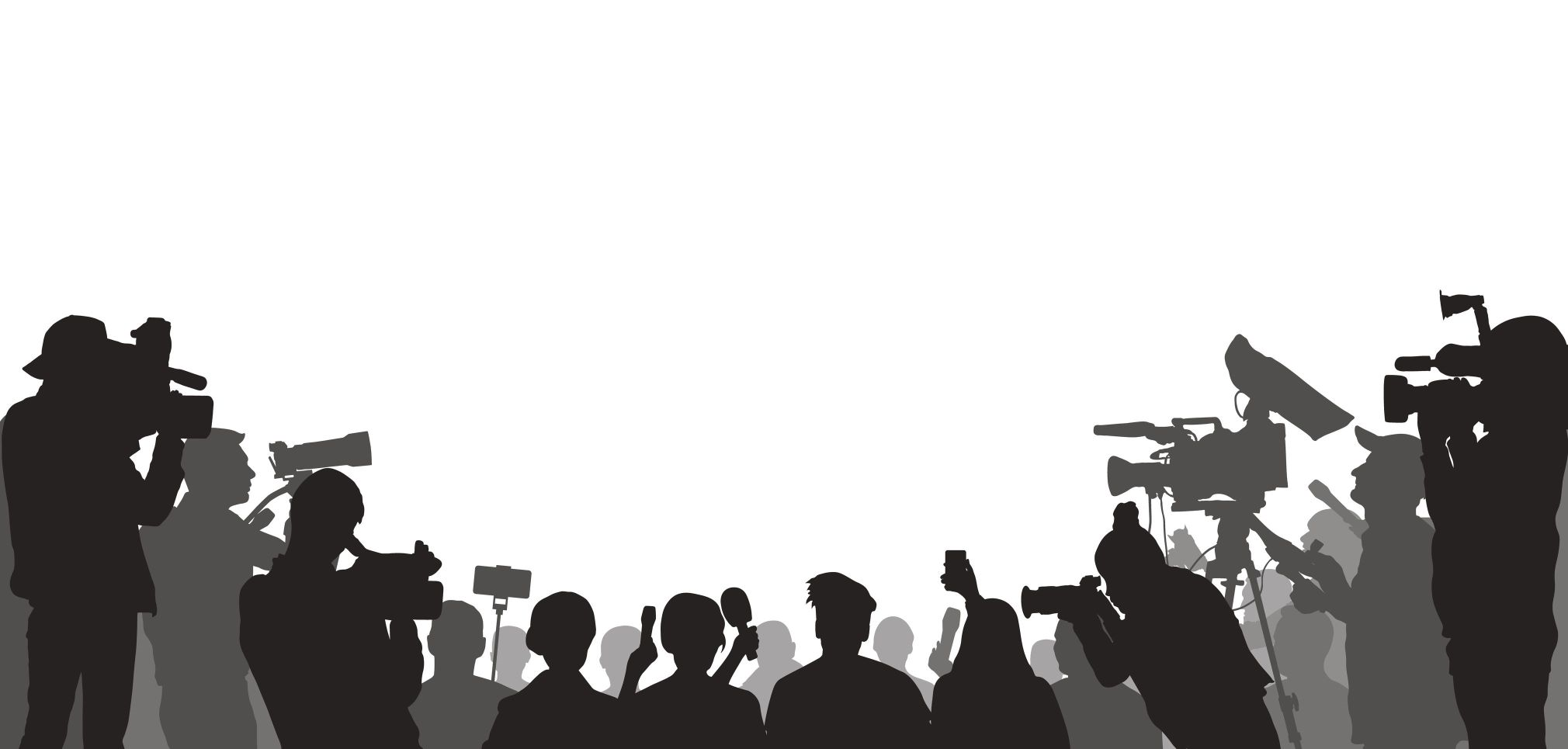 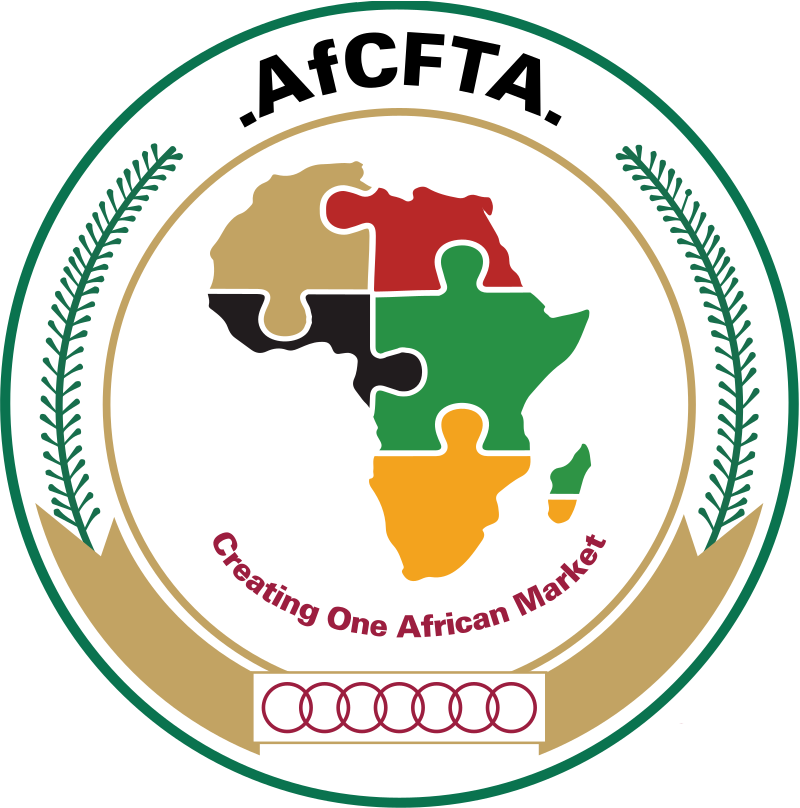 ATELIER AU PROFIT DES JOURNALISTES NORD-AFRICAINS PARTENARIAT POUR LA SENSIBILISATION ET LA MISE EN ŒUVRE DE LA ZLECAf
Casablanca, 25-27 janvier 2024
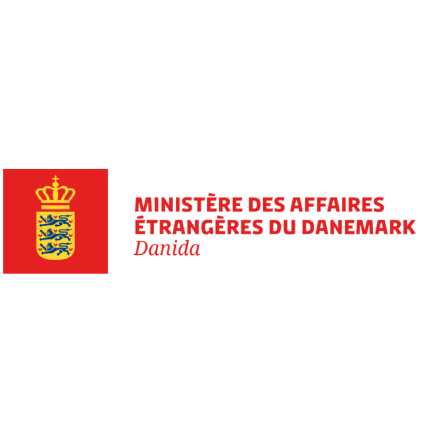 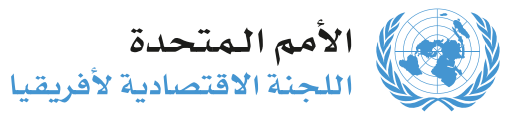 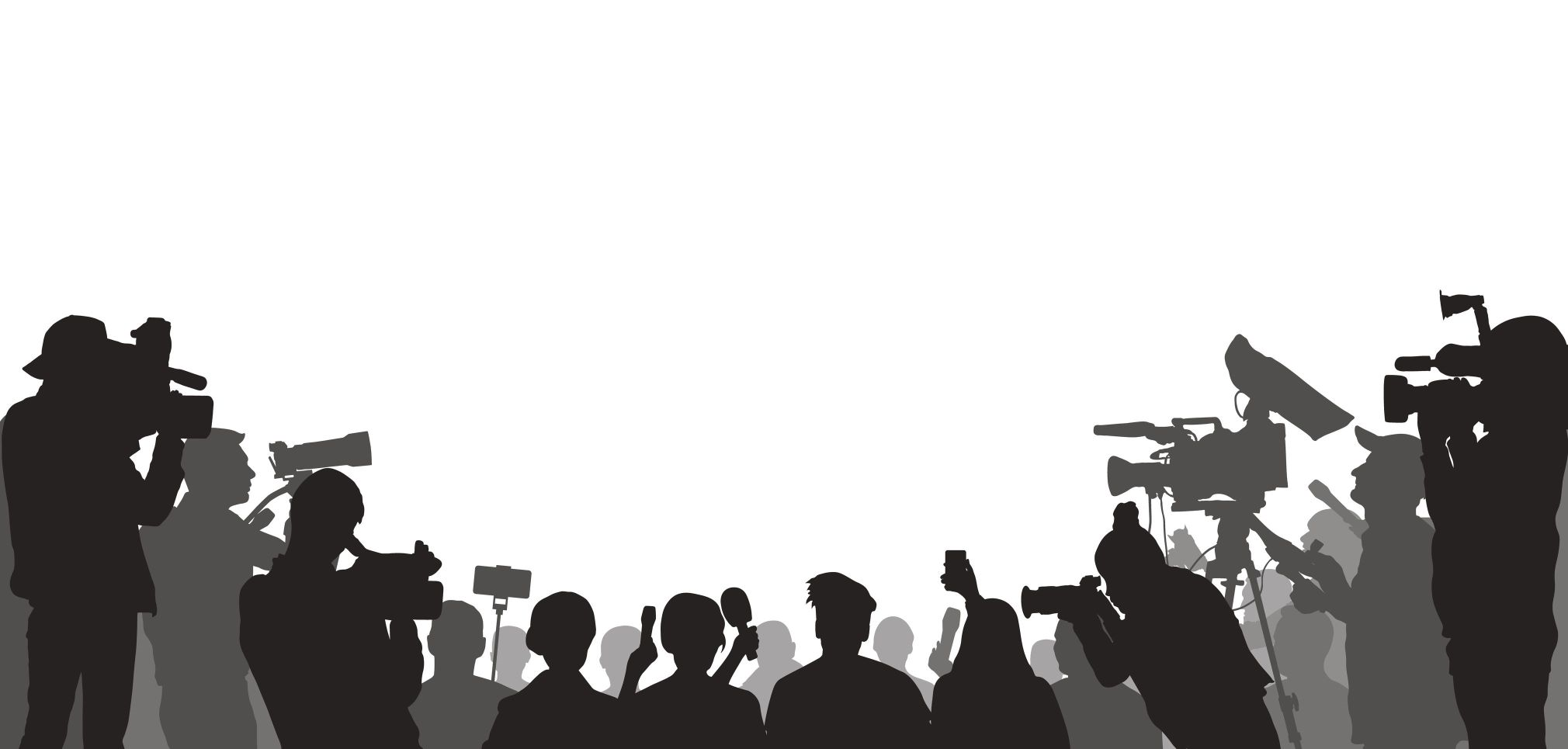 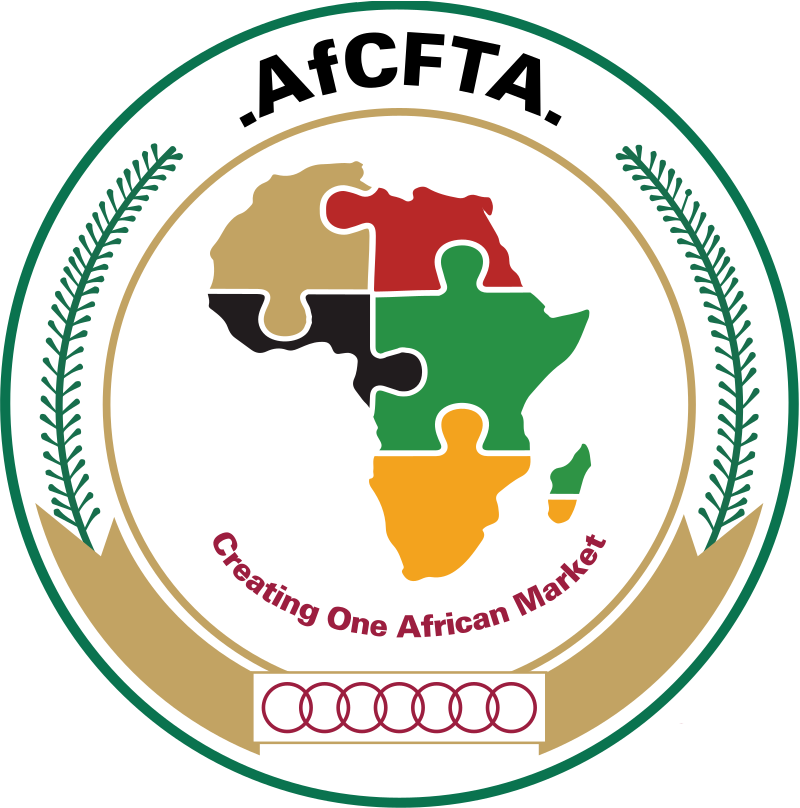 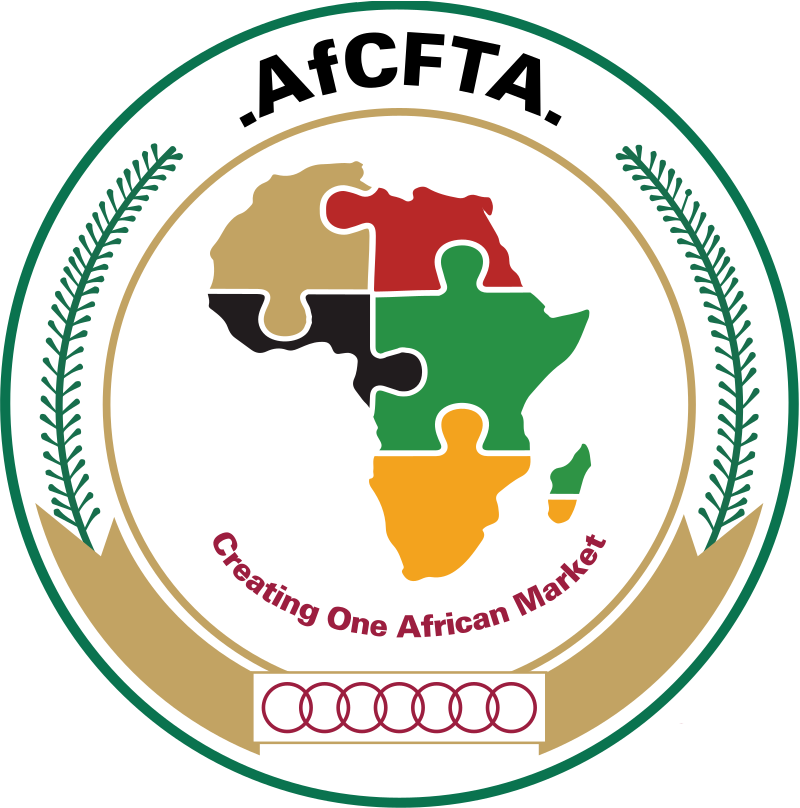 ورشة عمل لصالح صحفيي شمال أفريقيا
 شراكة من أجل التوعية وتنفيذ منطقة التجارة الحرة الاقتصادية الأفريقي
الدار البيضاء، 25-27 يناير 2024
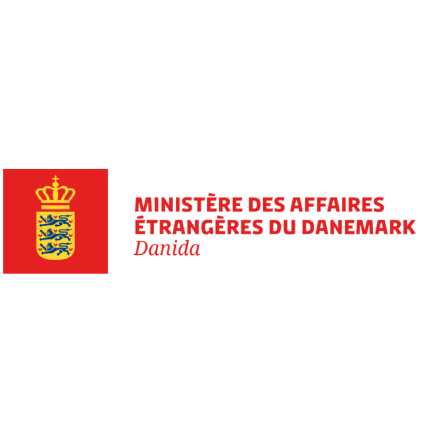 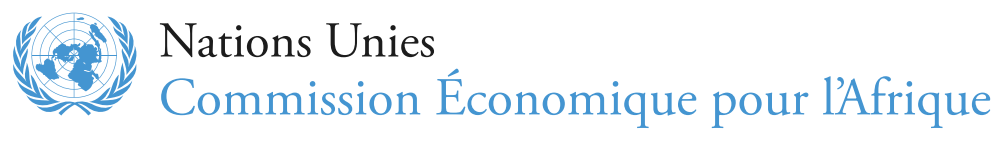 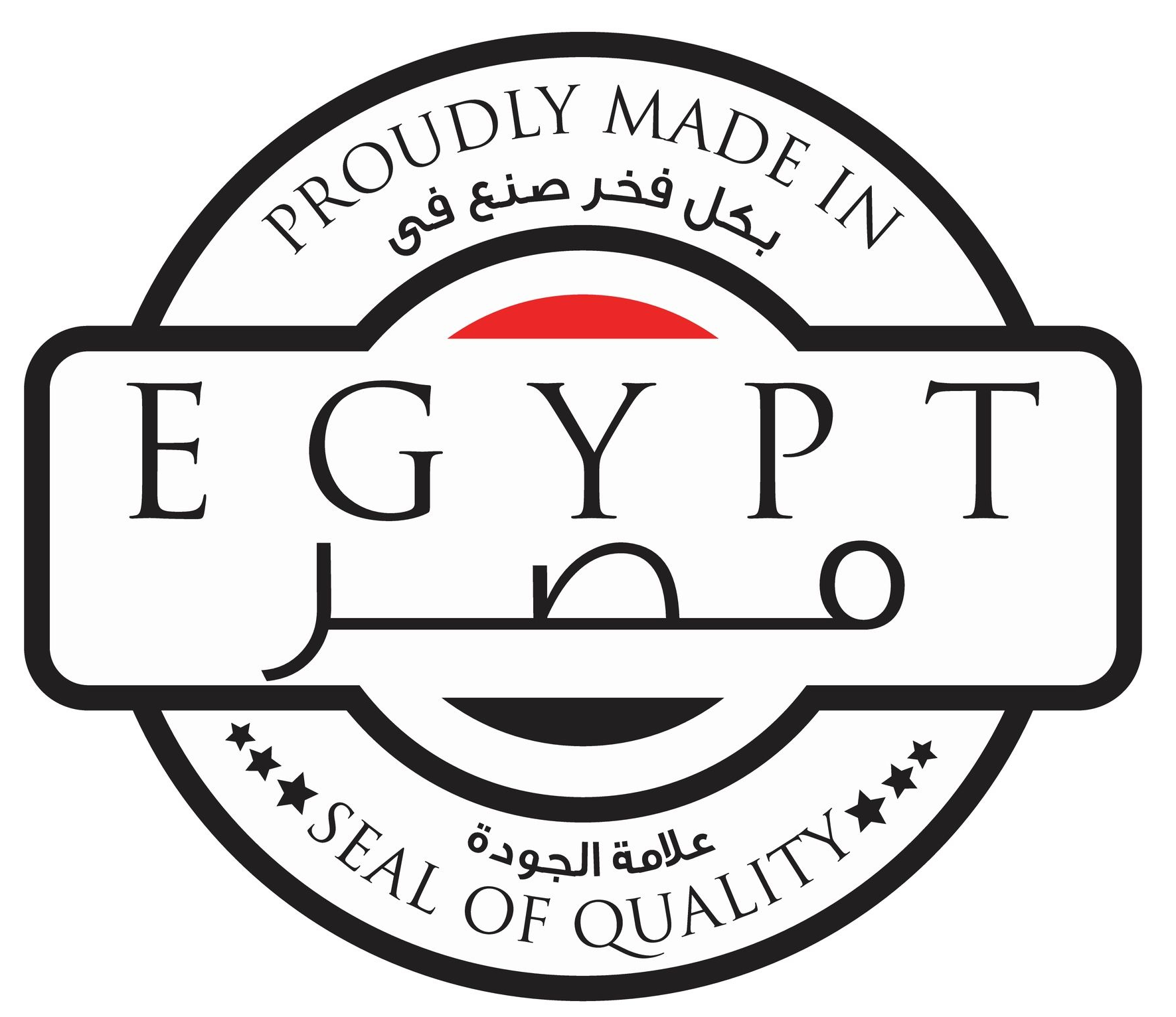 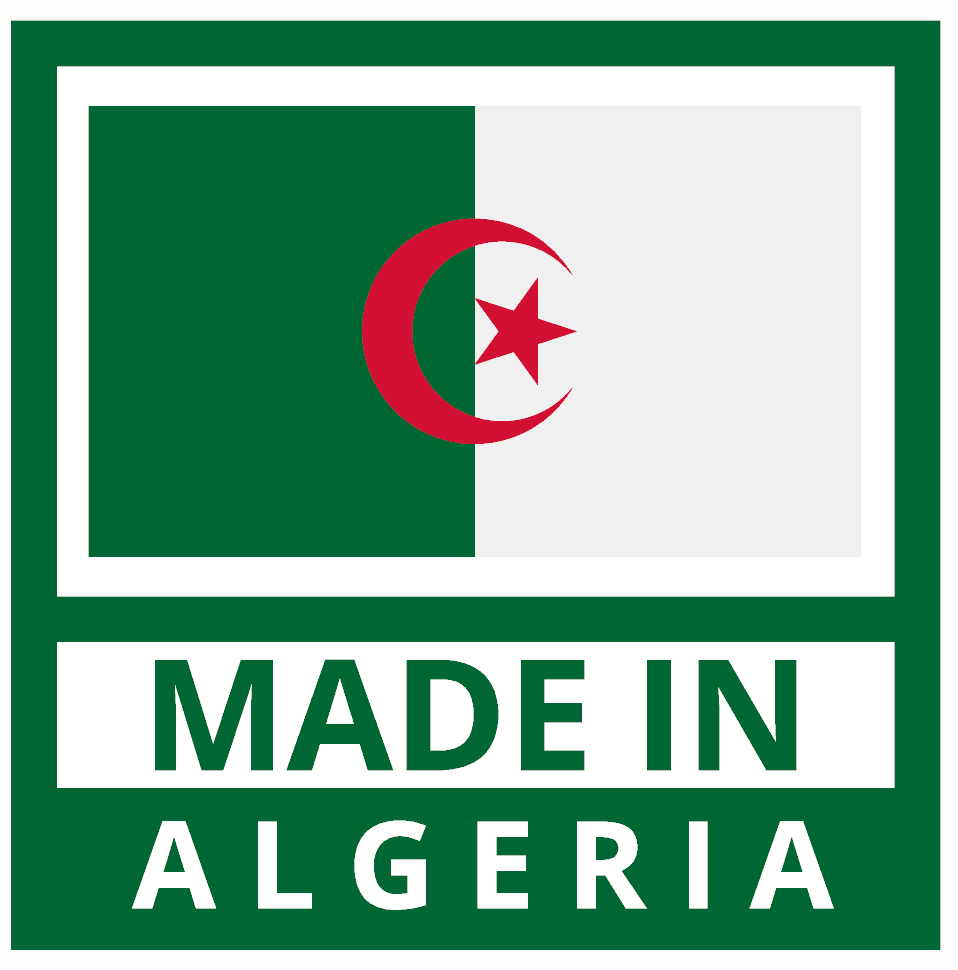 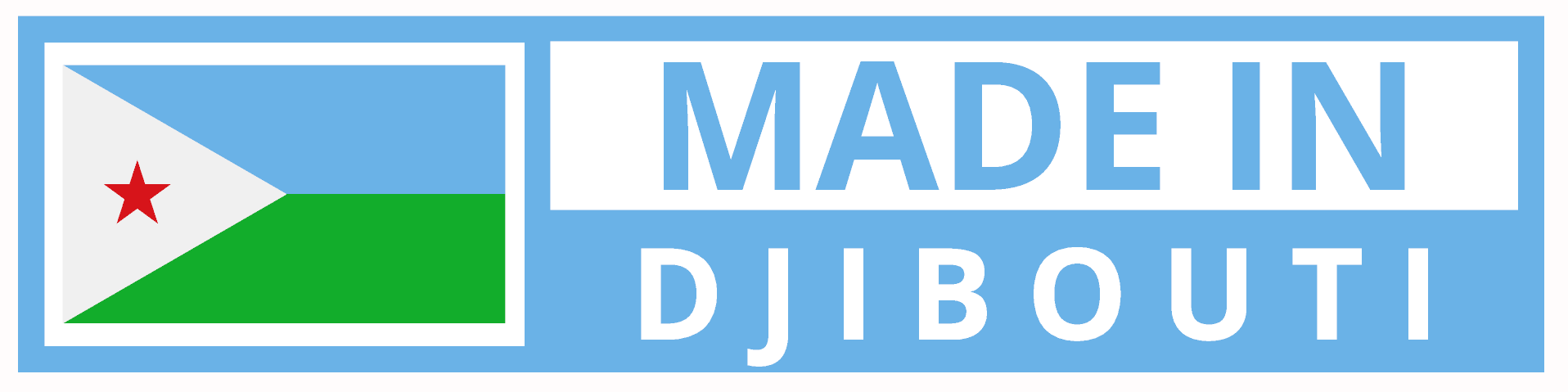 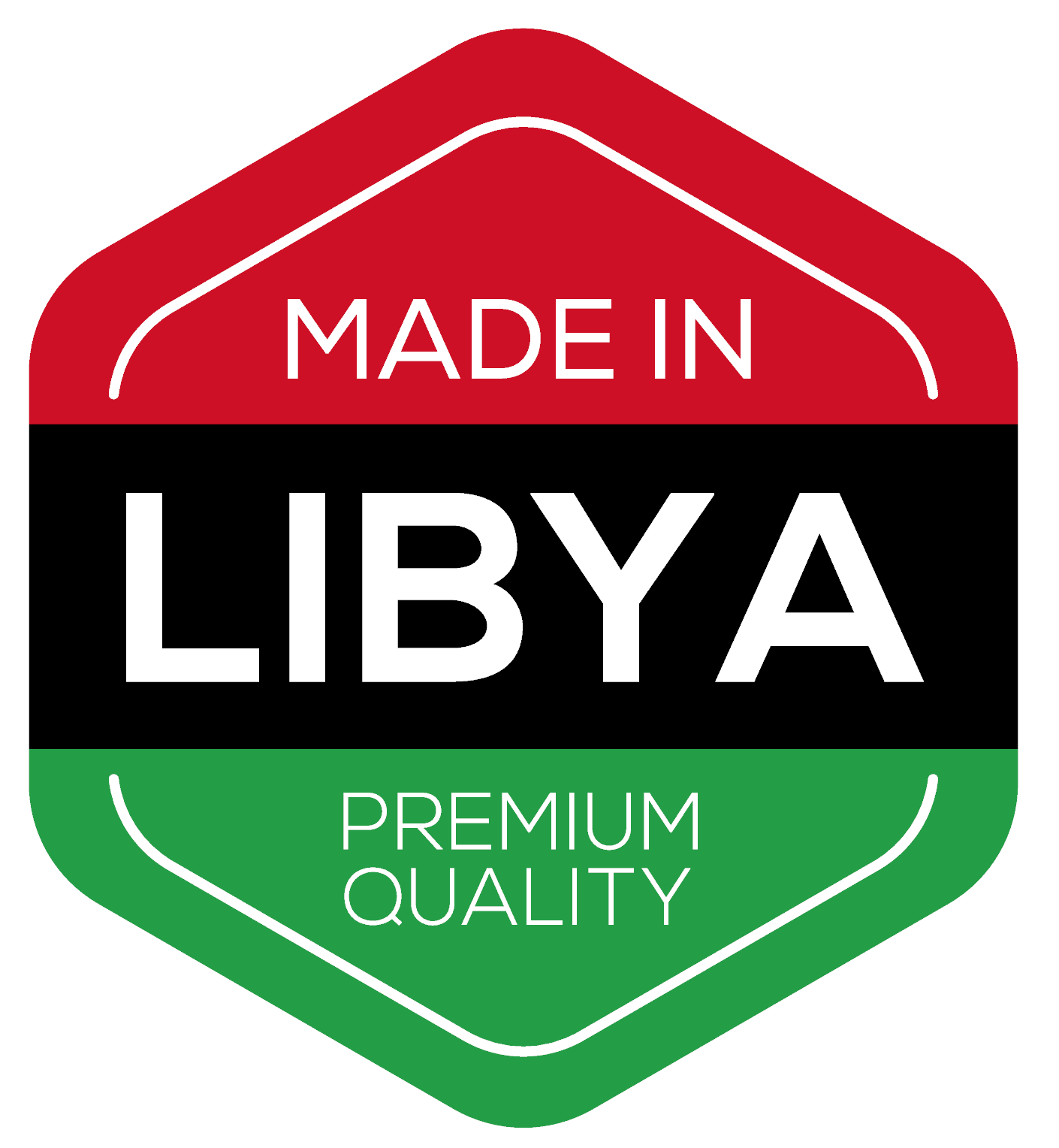 MERCI –شكرًا
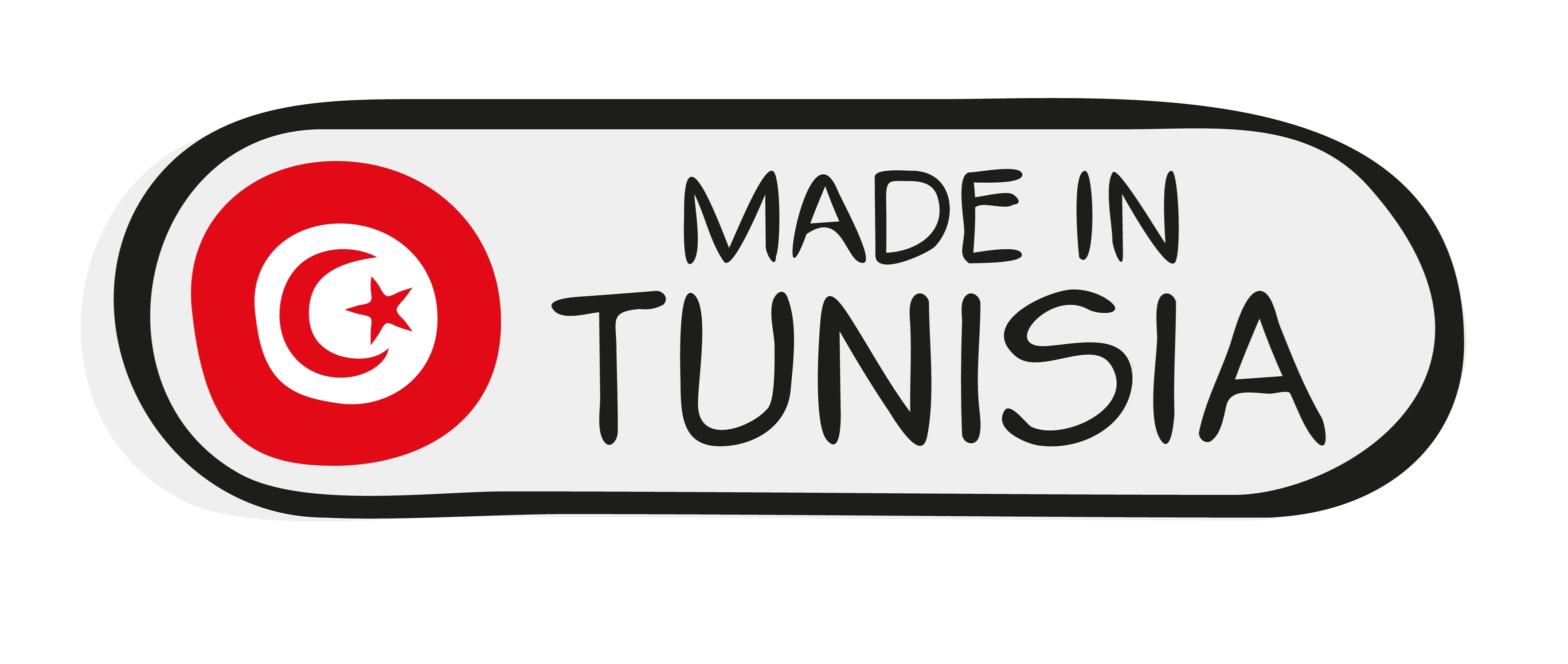 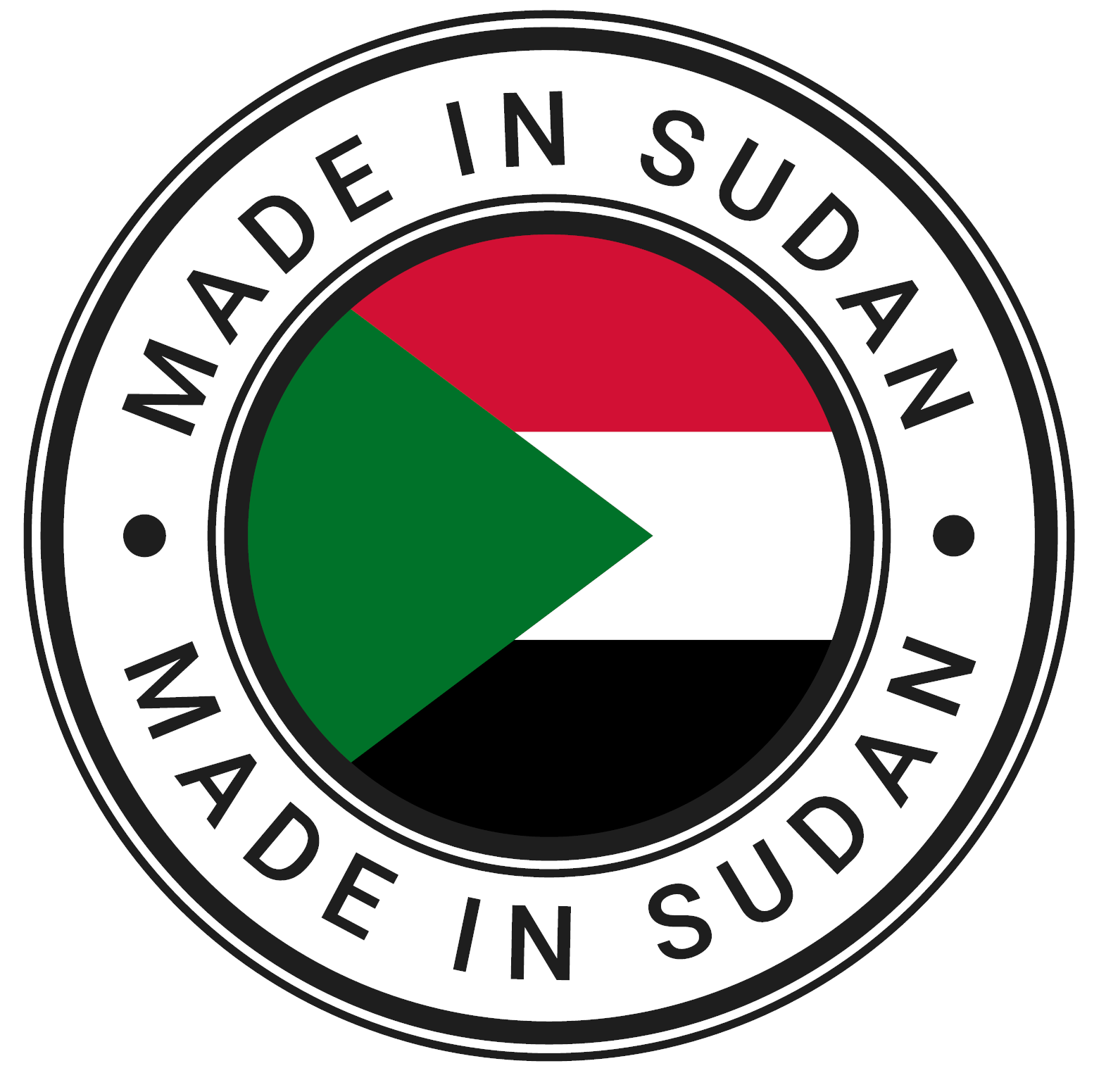 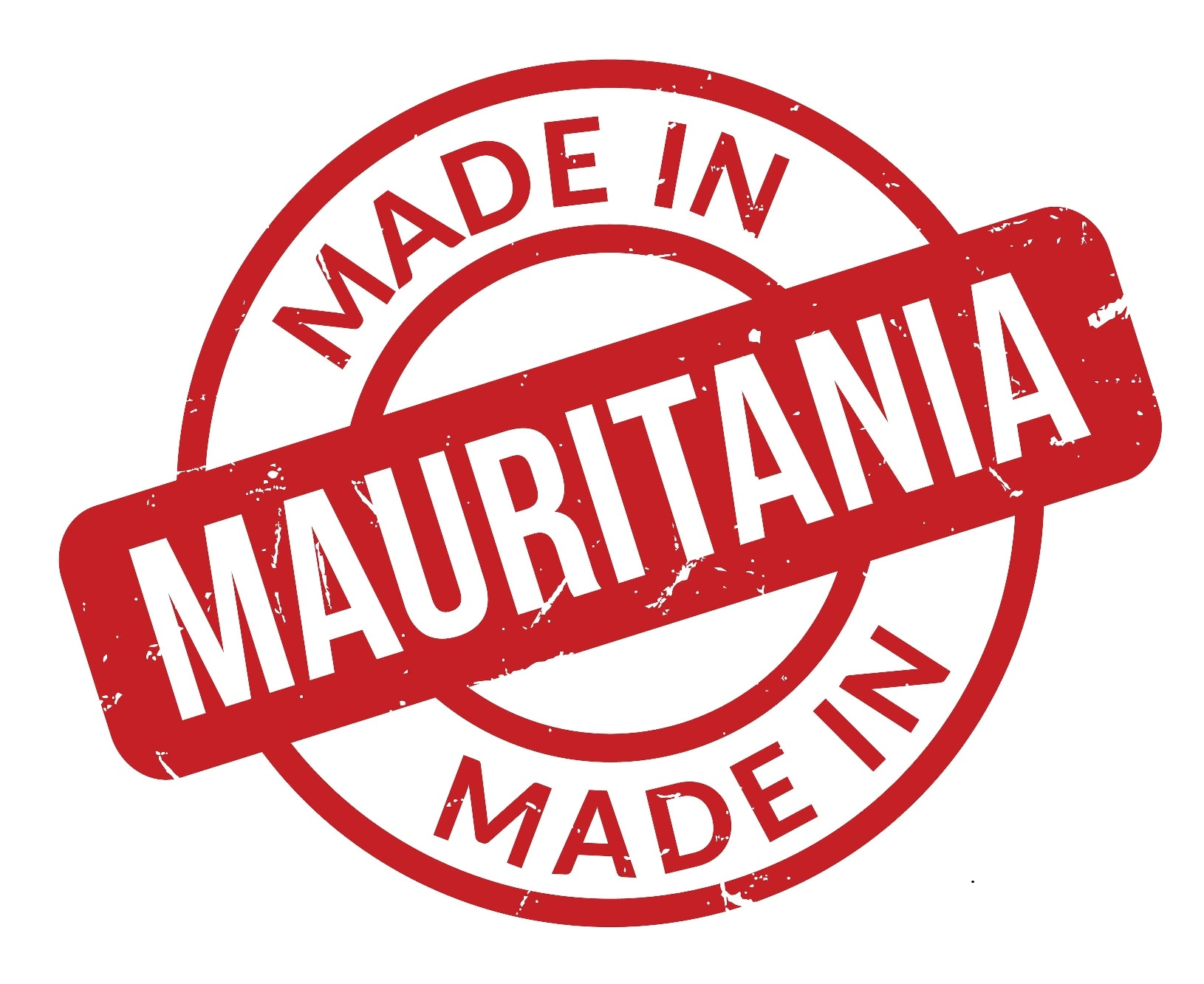 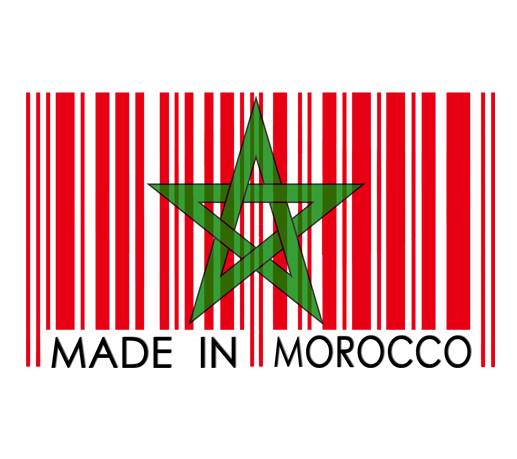 Casablanca, 25-27 janvier 2024
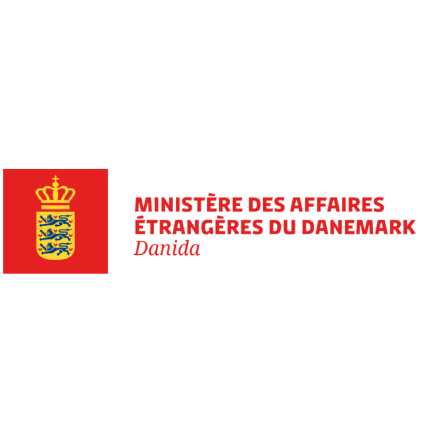 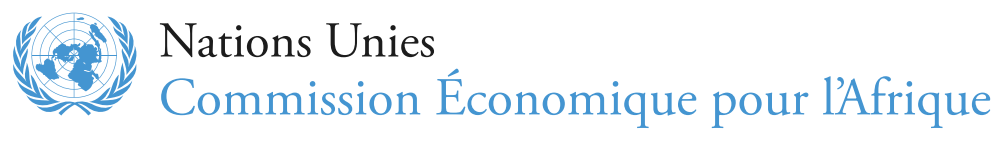 ATELIER AU PROFIT DES JOURNALISTES NORD-AFRICAINS 
PARTENARIAT POUR LA SENSIBILISATION ET LA MISE EN ŒUVRE DE LA ZLECAf
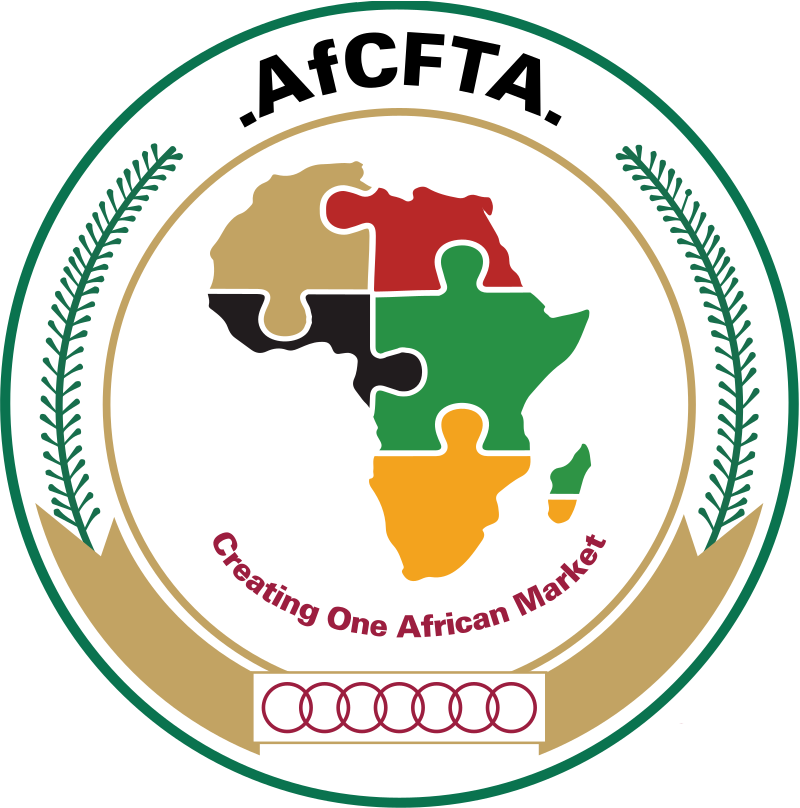 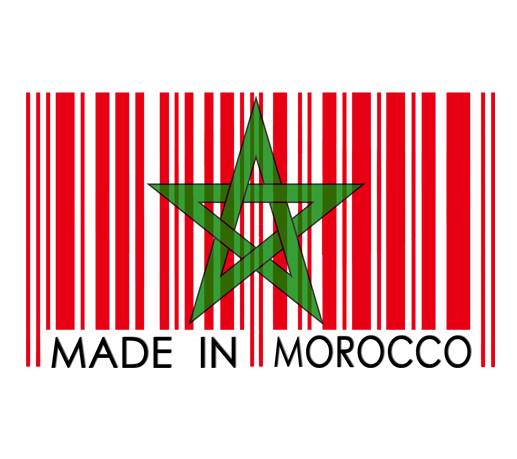 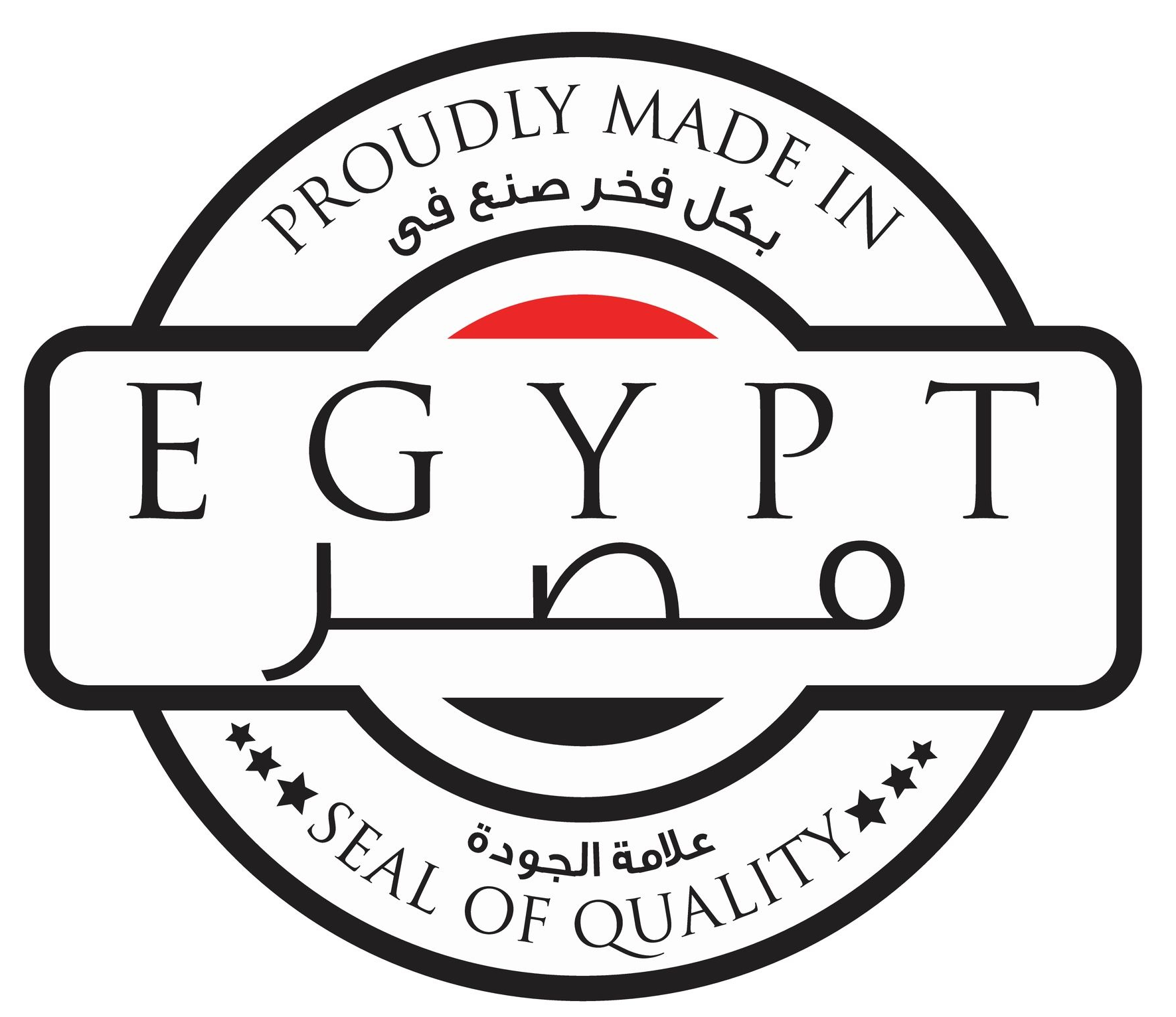 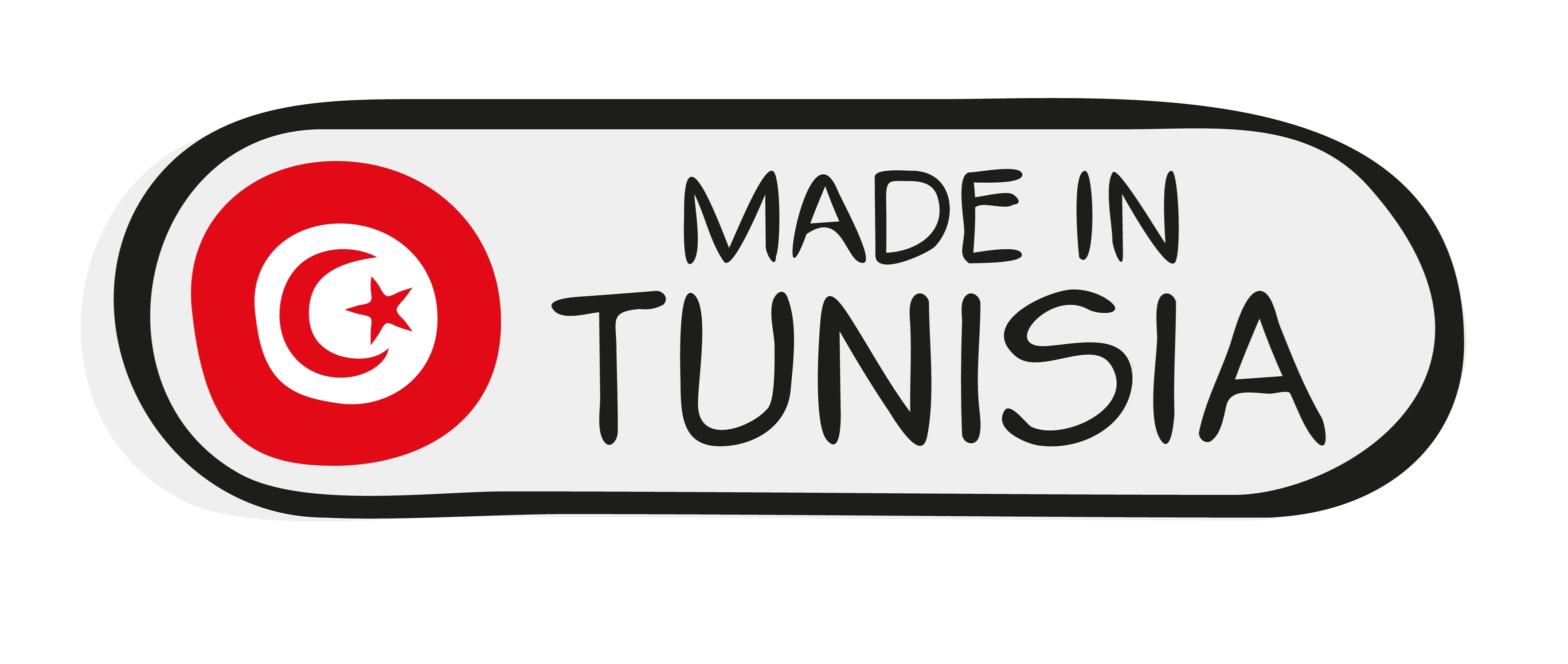 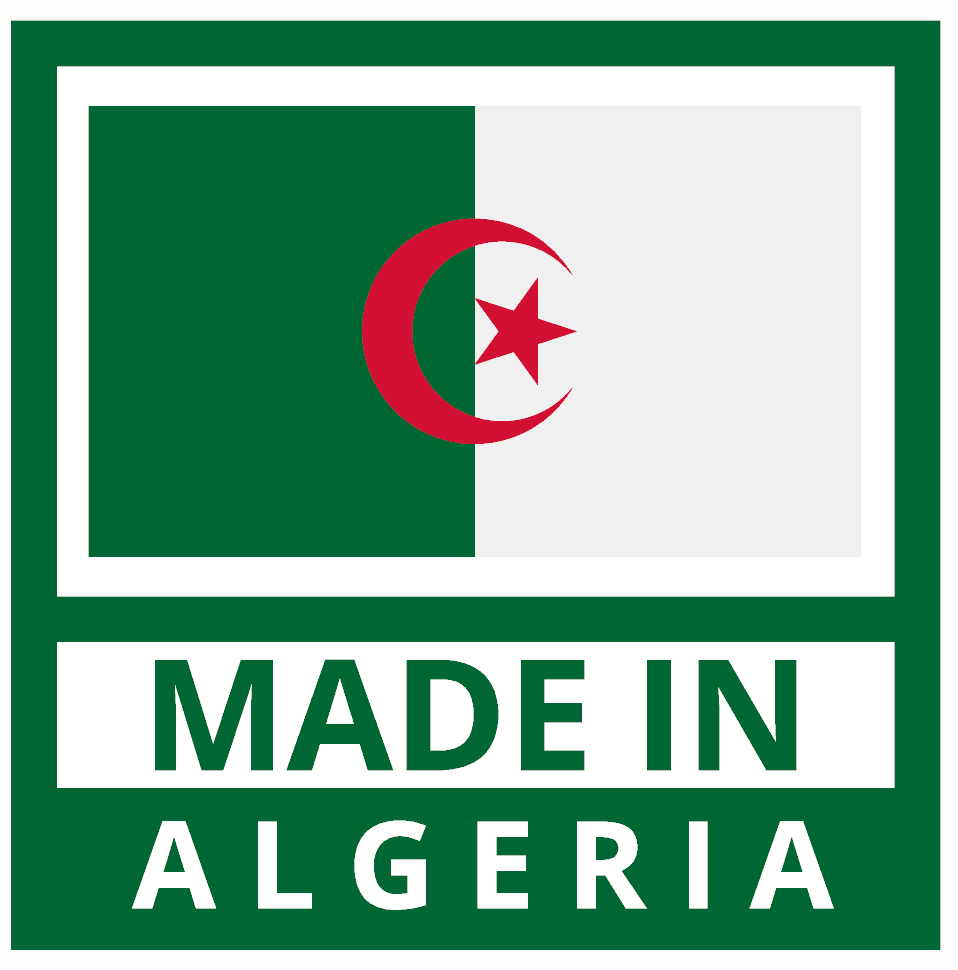 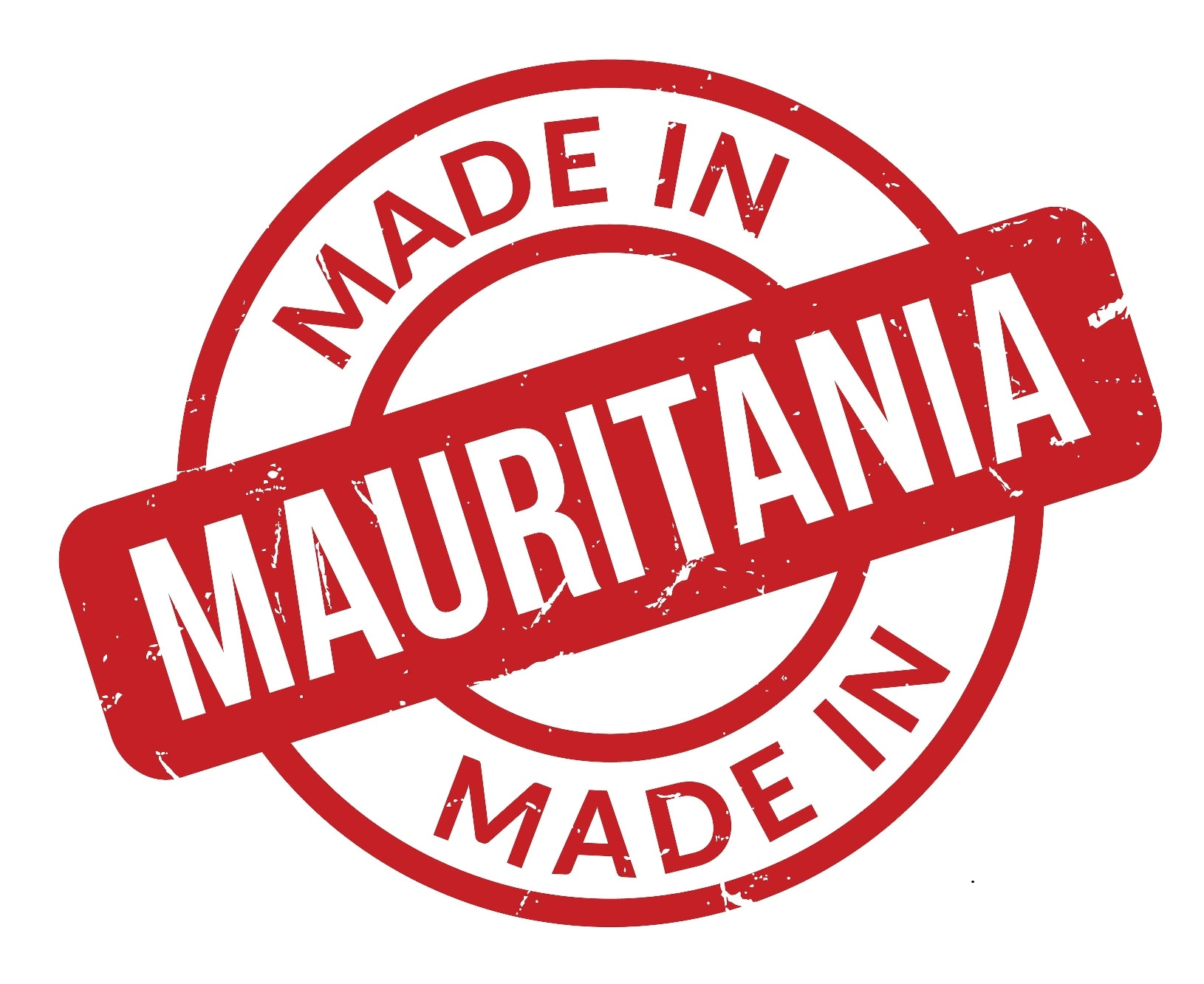 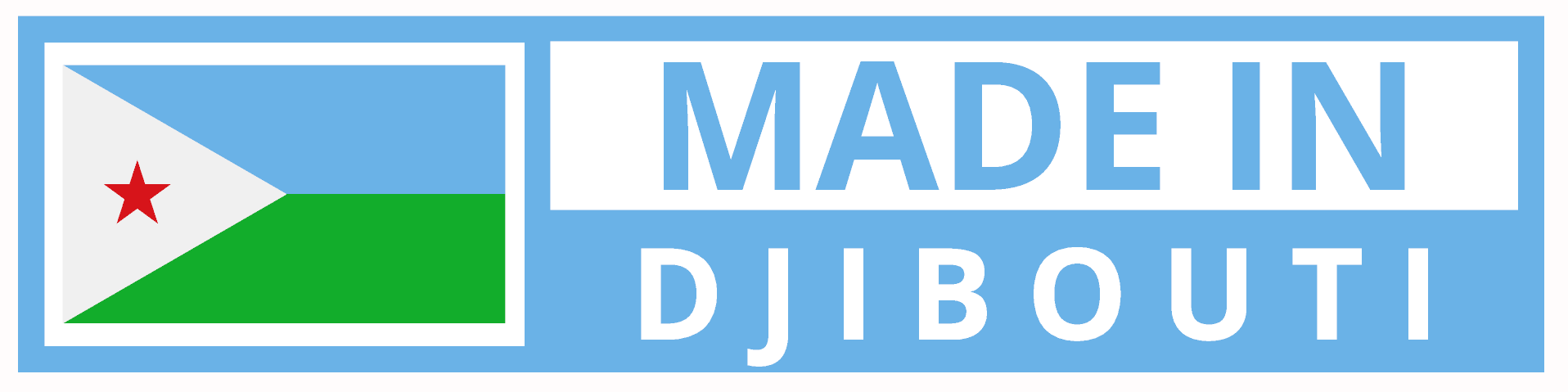 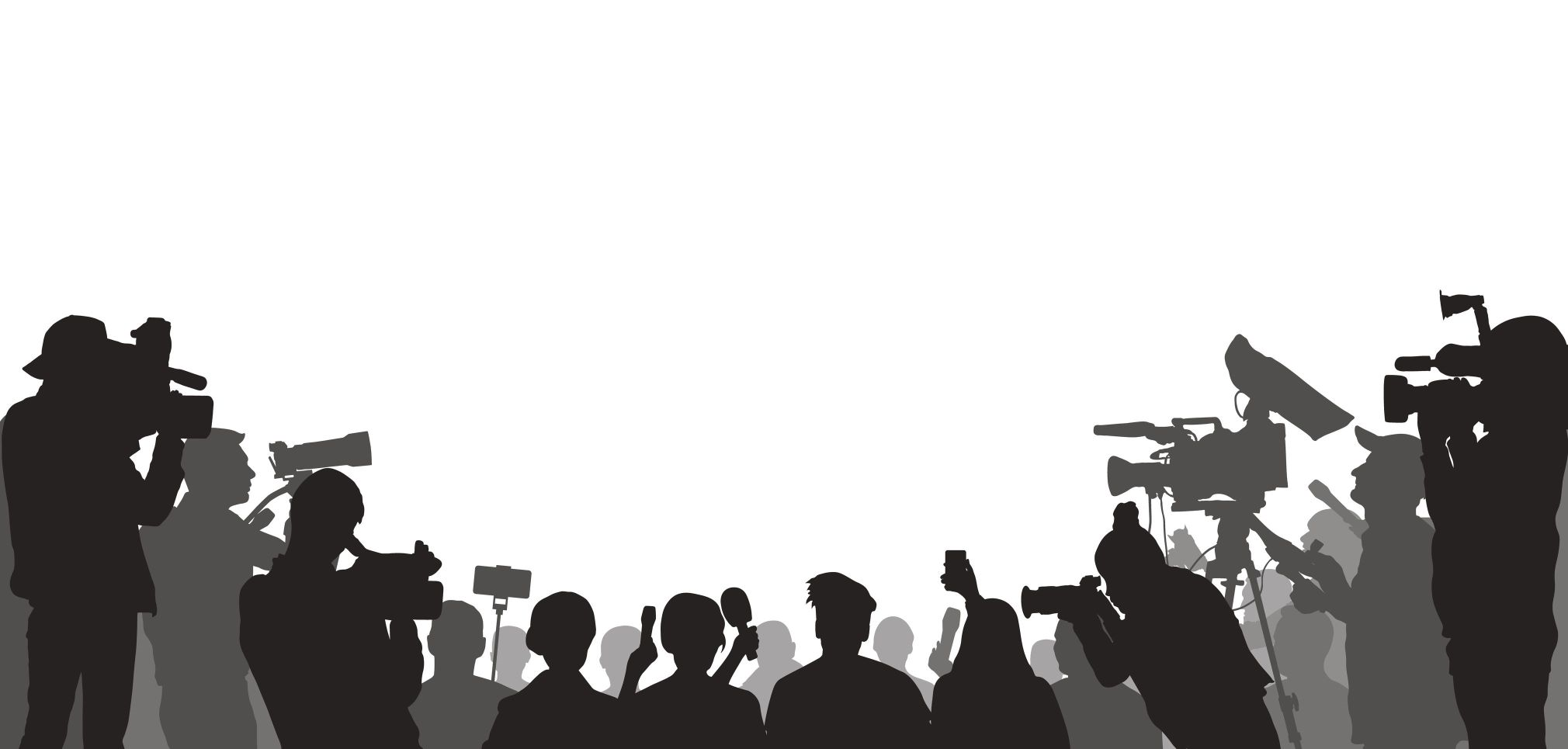 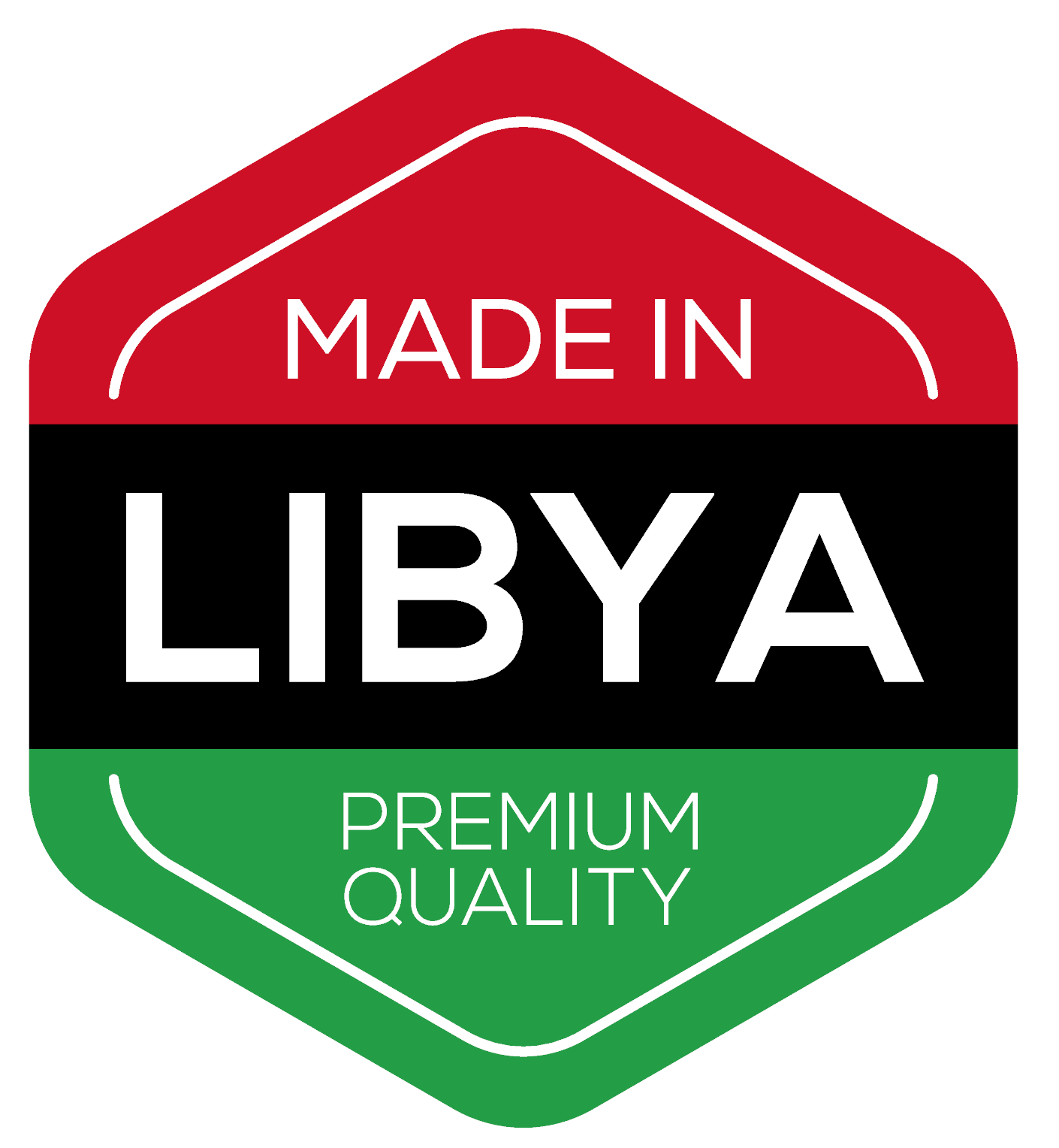 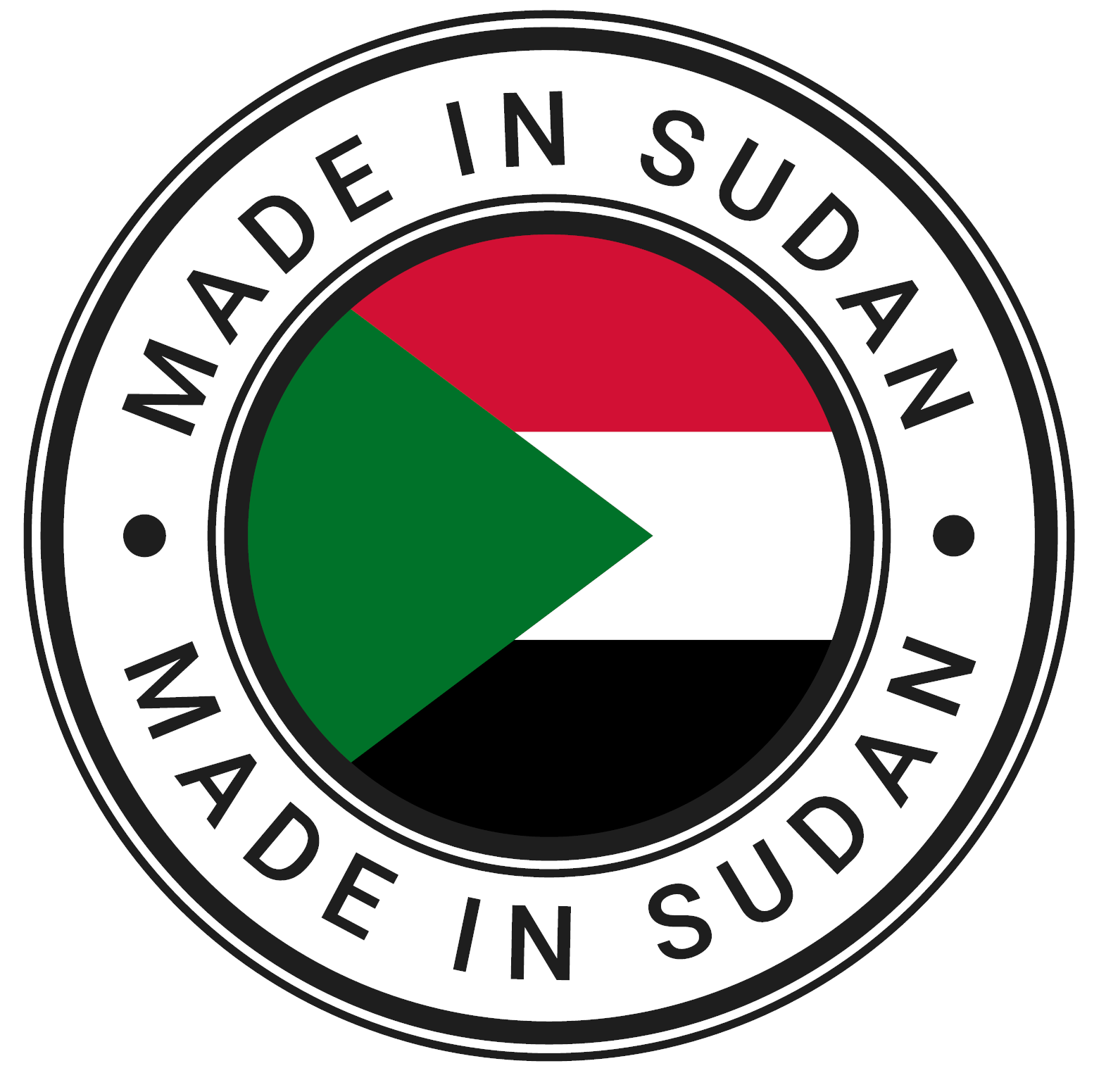 Casablanca, 25-27 janvier 2024
www.uneca.org